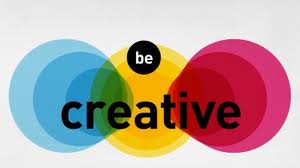 Founder & Director: Mariam AlaaVice Director : Wessam zahran
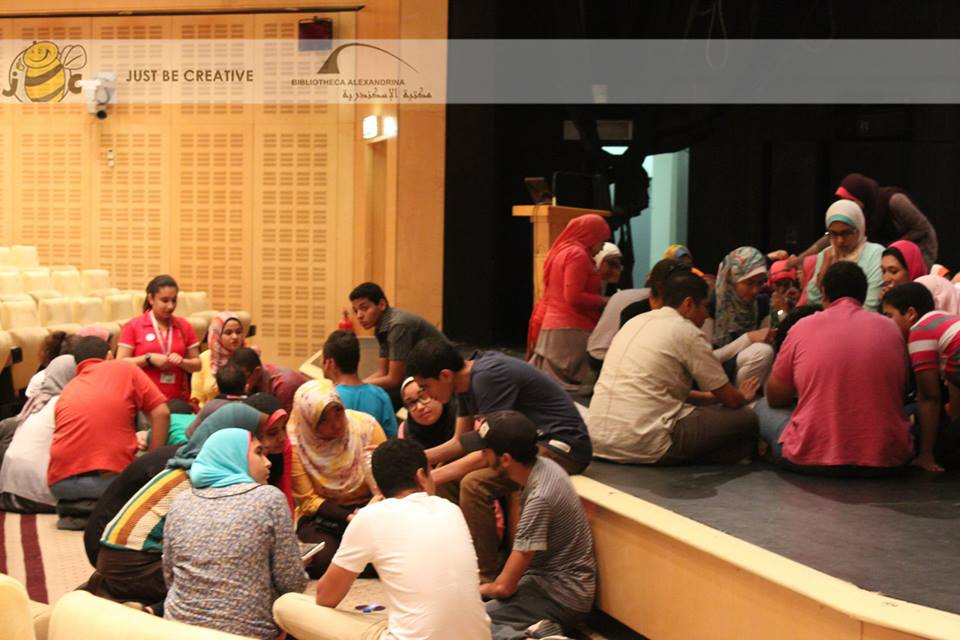 Page link :https://www.facebook.com/BeCreativealexEvent link : https://www.facebook.com/events/510393379035831/?ref=3